Figure 2. (A) Principal steps performed in the construction of synthetic genes employing MutS protein for ...
Nucleic Acids Res, Volume 32, Issue 20, 15 October 2004, Page e162, https://doi.org/10.1093/nar/gnh160
The content of this slide may be subject to copyright: please see the slide notes for details.
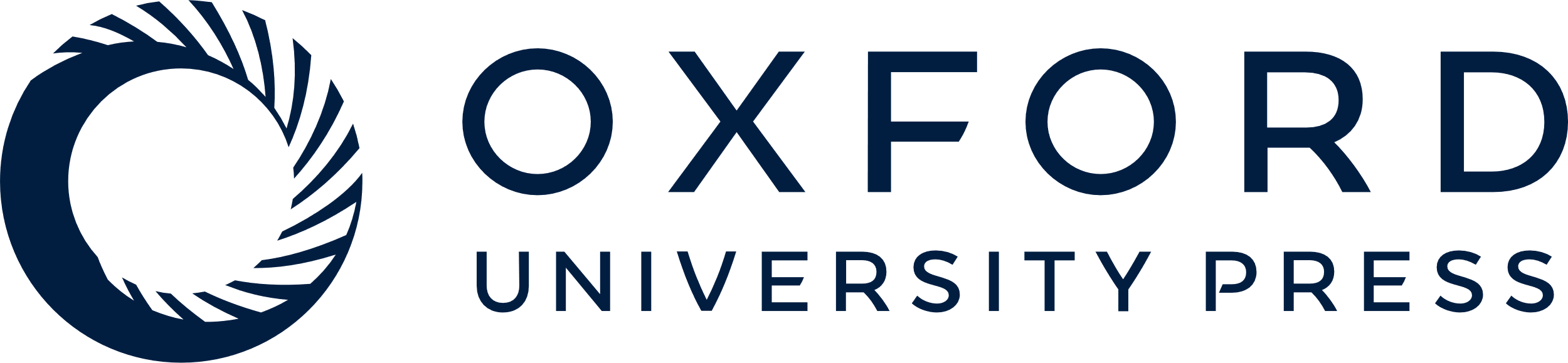 [Speaker Notes: Figure 2. (A) Principal steps performed in the construction of synthetic genes employing MutS protein for error-reduction. The pie chart indicates the approximate amount of time consumed by each step (in hours), with a red arrow indicating the order of operations. The most time-consuming steps in this process are often oligonucleotide synthesis and DNA sequencing (including plasmid production). The 24+ and 48+ hours indicated for each of these represent lower bounds on these processes, possible if performed with immediate access to the appropriate equipment. If these steps are performed by outside providers, 3–5 days are typical of each step. Box 1: gene segments are synthesized and amplified using conventional PCR protocols. The resulting products are dissociated and re-annealed so that errors are present as DNA heteroduplexes (mismatches). Box 2: MutS protein is mixed with this pool of molecules and binds to mismatches. The error-enriched (MutS-bound) fraction is resolved from the error-depleted fraction by electrophoresis. Box 3: The error-depleted segments are assembled into the desired gene and amplified by PCR prior to cloning. (B) Polyacrylamide gel electrophoresis of DNA segments used to assemble the GFP gene construct (contrast enhanced). Lane 1: size standard (Kb DNA Ladder, Stratagene; from bottom, sizes are 250, 500, 750 and 1000 bp). Lanes 2–5: the four segments, each complexed with MutS. Lower bands are the error-depleted fractions; upper bands are the error-enriched (MutS-bound) fractions. Lanes 6–9: the same four segments, with no MutS present. Some smearing of the DNA is consistently observed between the two bands in all lanes containing MutS, probably representing protein–DNA complexes which have dissociated.


Unless provided in the caption above, the following copyright applies to the content of this slide: Nucleic Acids Research, Vol. 32 No. 20 © Oxford University Press 2004; all rights reserved]